PORTFOLIO COMMITTEE ON CO-OPERATIVE GOVERNANCE AND TRADITIONAL AFFAIRS
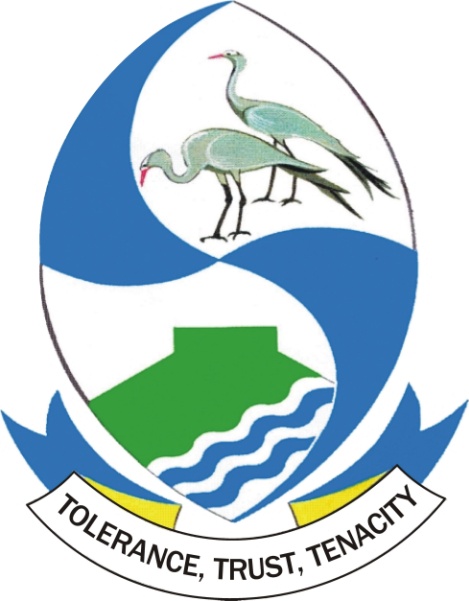 BLUE CRANE ROUTE MUNICIPALITY

Cllr: BA Manxoweni
1 June 2021
Index
1) Implementation of the Post Audit Action plan
2) State of finance (Breakdown of Covid 19 expenditure)
3) Revenue Collection from March 2020 to December 2020
4) Unauthorised, Irregular and Fruitless and Wasteful expenditure
5) Consequence management
6) Institutional Capacity
7) Audit committee & Internal Audit
8) MPAC
9) Disaster management plans
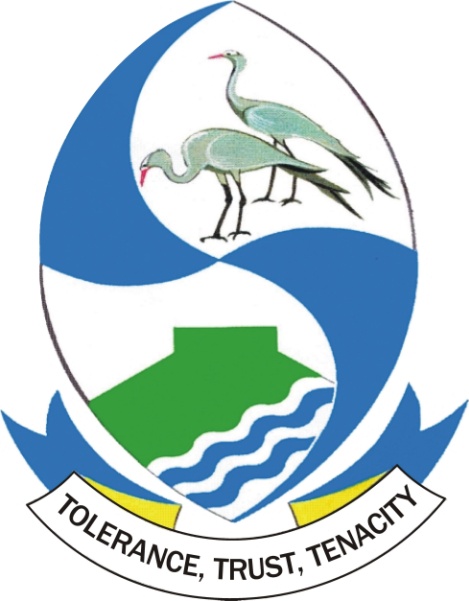 1) Implementation of the Post Audit Action Plan
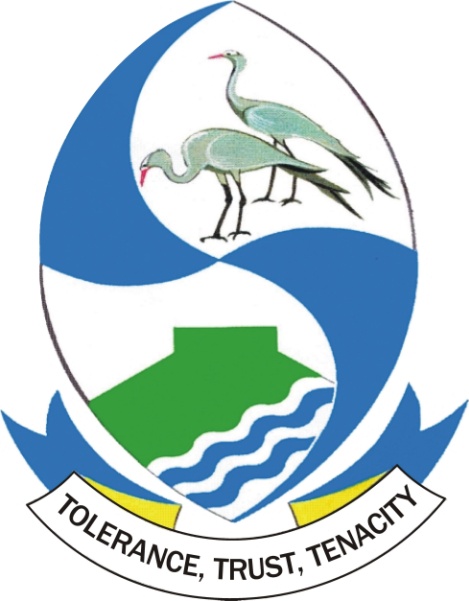 2) State of Finance (Breakdown of the COVID – 19 Expenditure
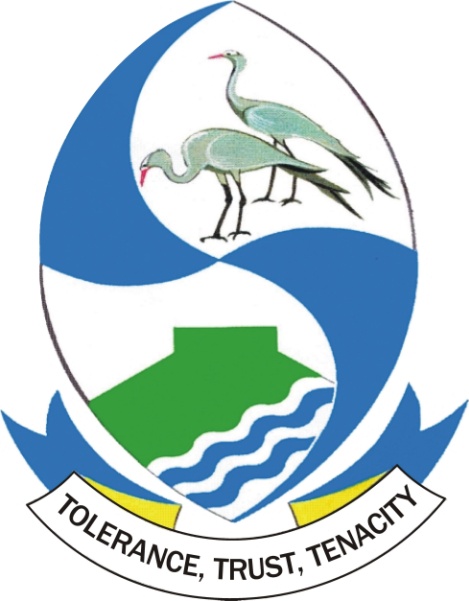 3) Revenue Collection from March 2020– December 2020
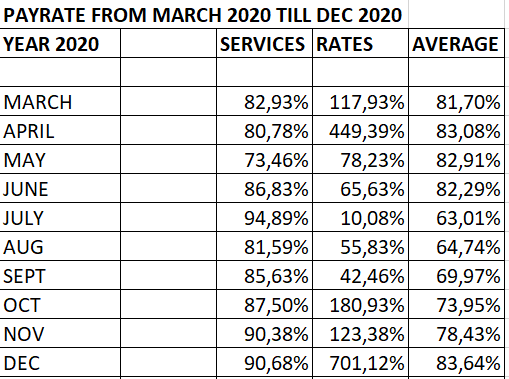 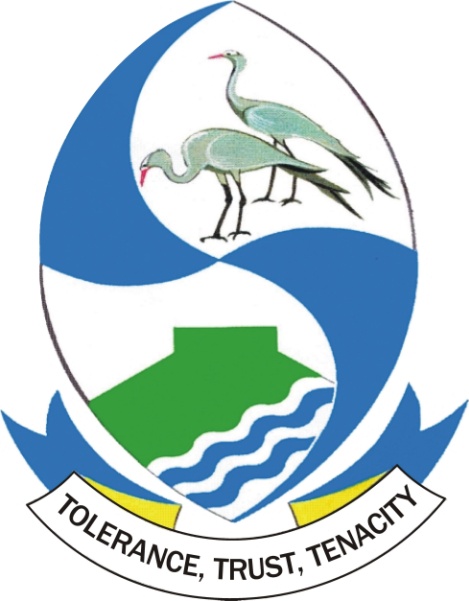 4) Unauthorized, Irregular, Fruitless & Wasteful Expenditure
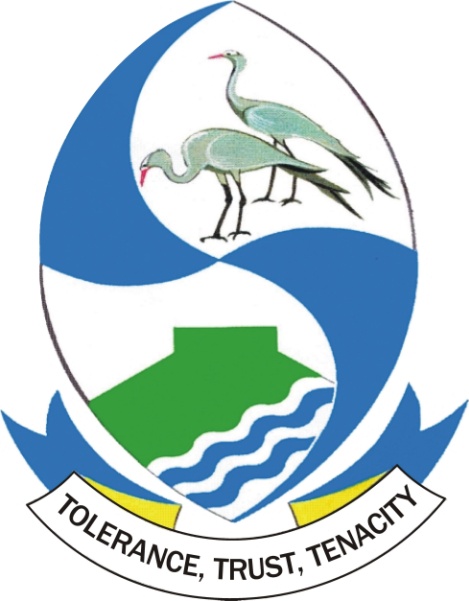 5) Consequence Management
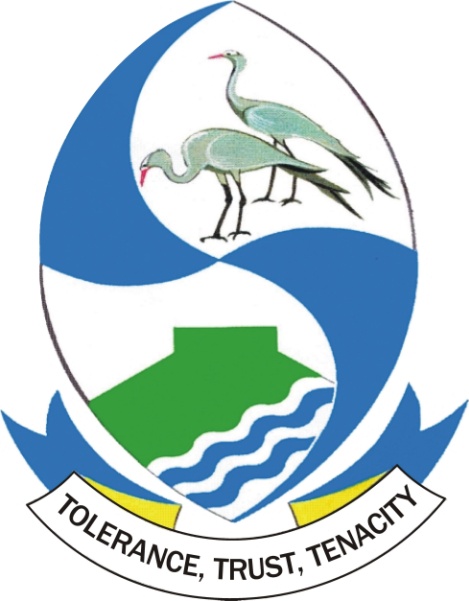 6) Institutional Capacity
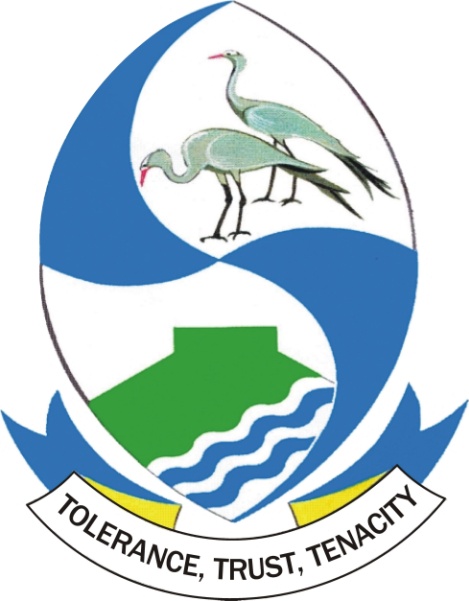 7) Audit committee and Internal audit
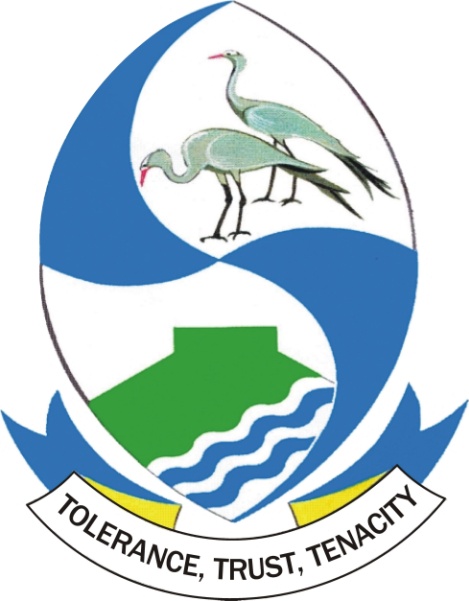 8) MPAC
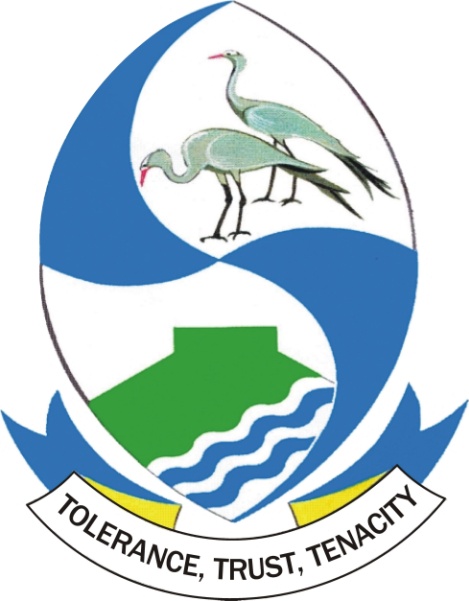 9) Status of the Disaster Management Plans
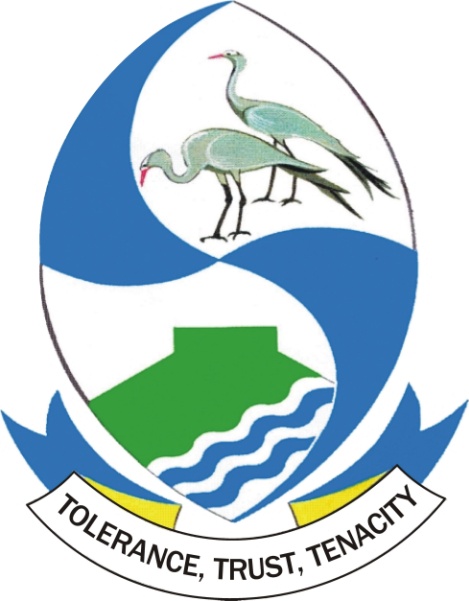 Questions / Answers